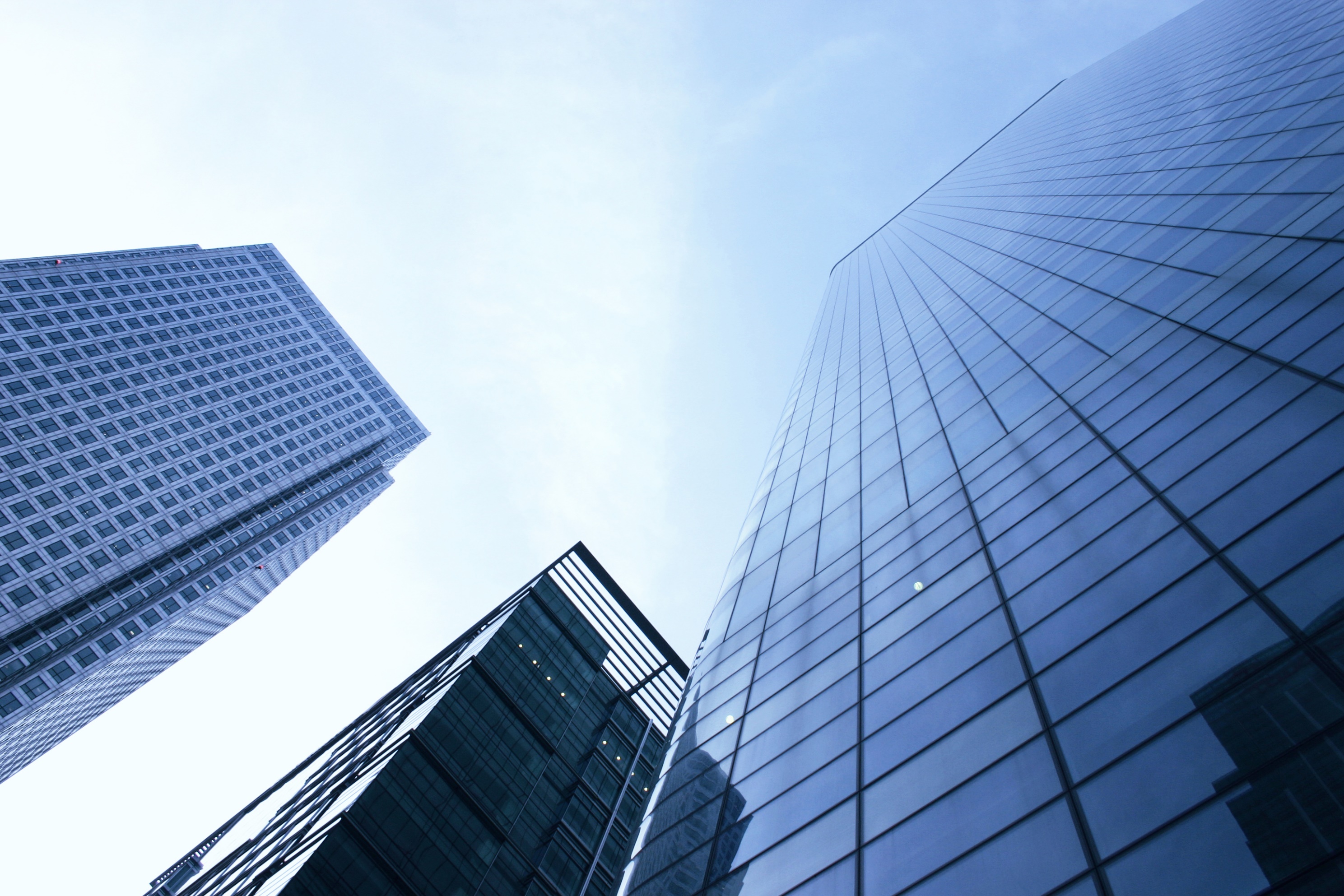 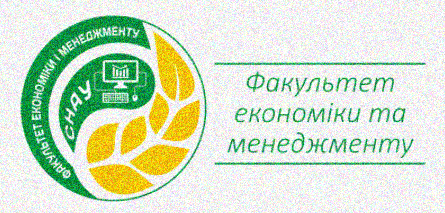 Глобальна економіка
Дубовик С.Г., к.е.н., доцент
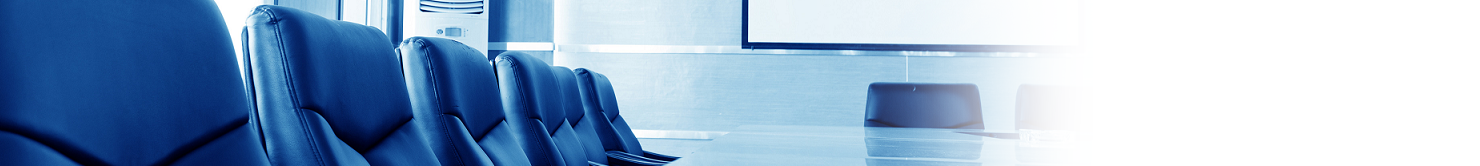 Перш ніж обрати дисципліну дайте відповідь на такі питання:
1
2
Які знання я хочу отримати?
3
Які навички я хочу засвоїти?
4
Де я зможу використати отримані знання та придбані навички?
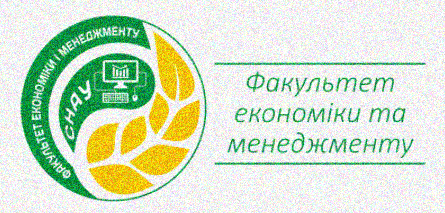 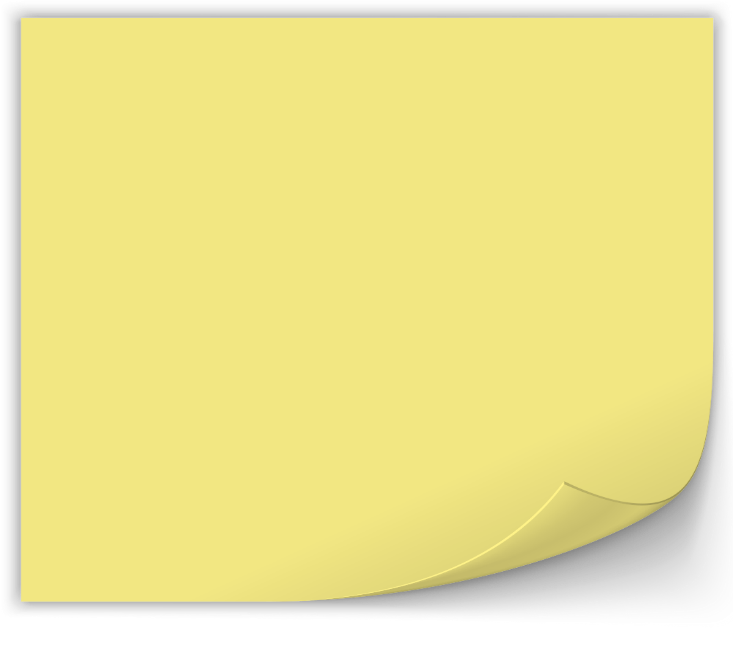 Мене цікавить…
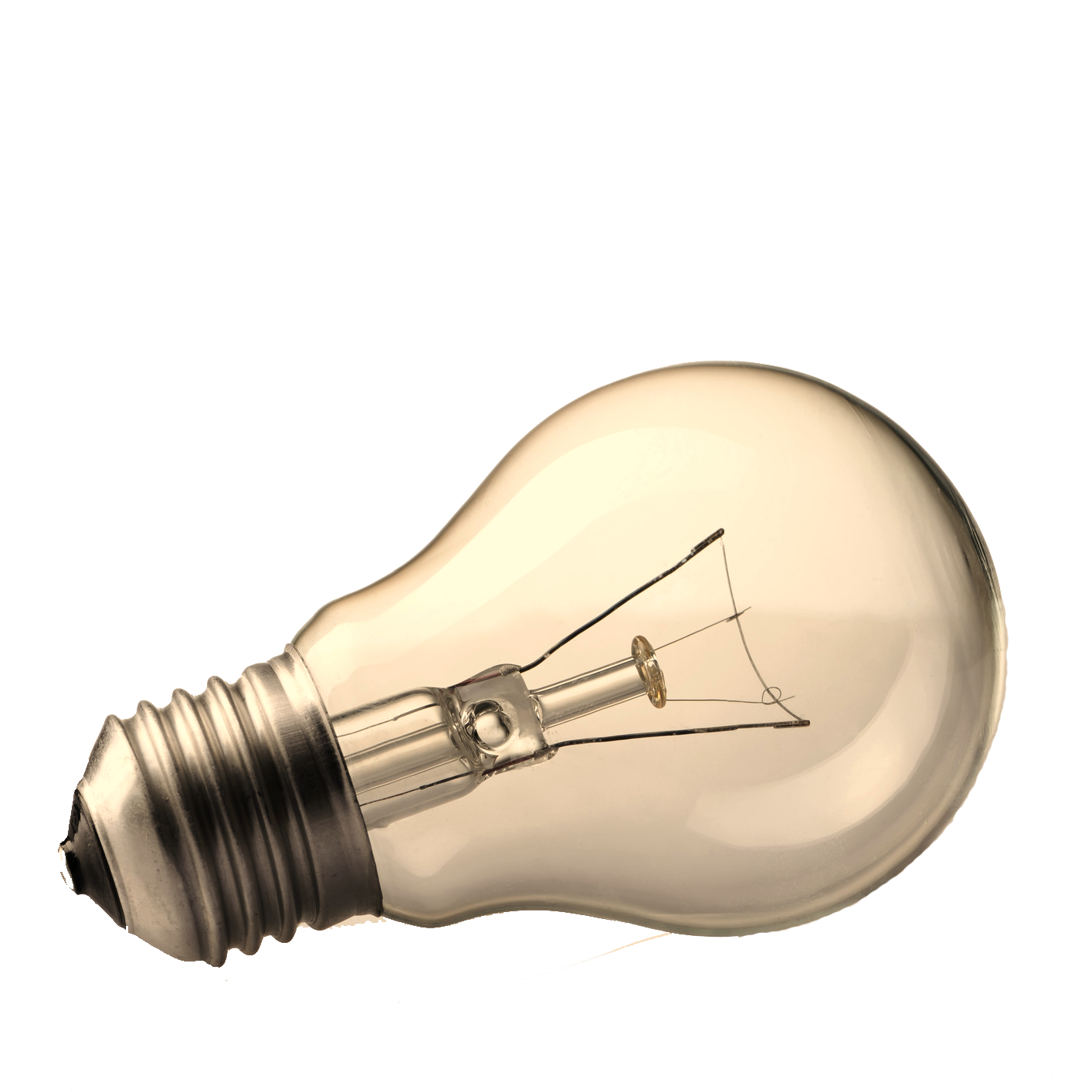 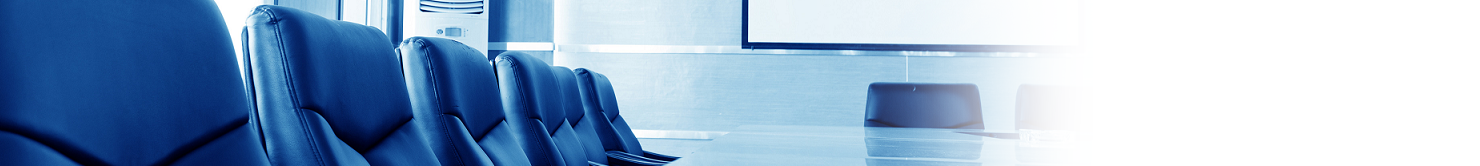 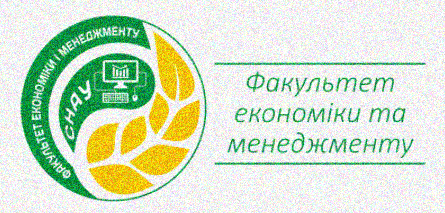 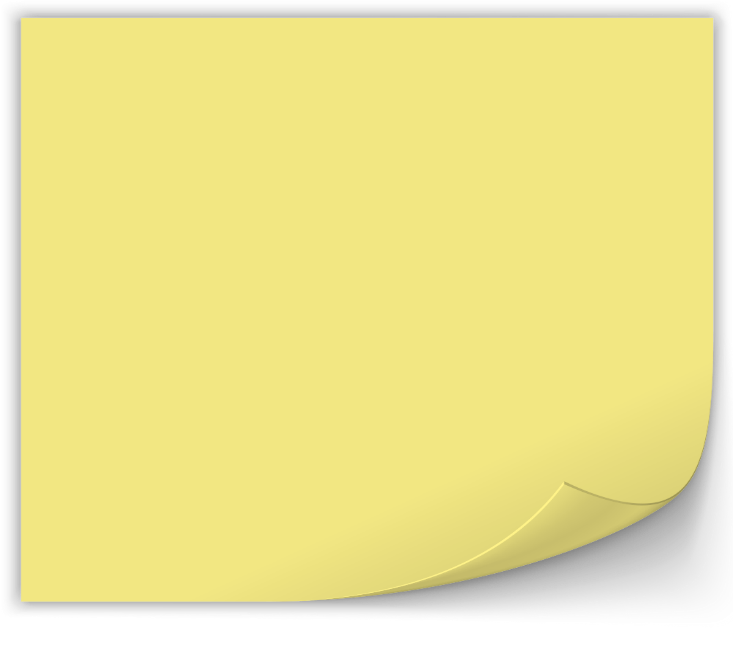 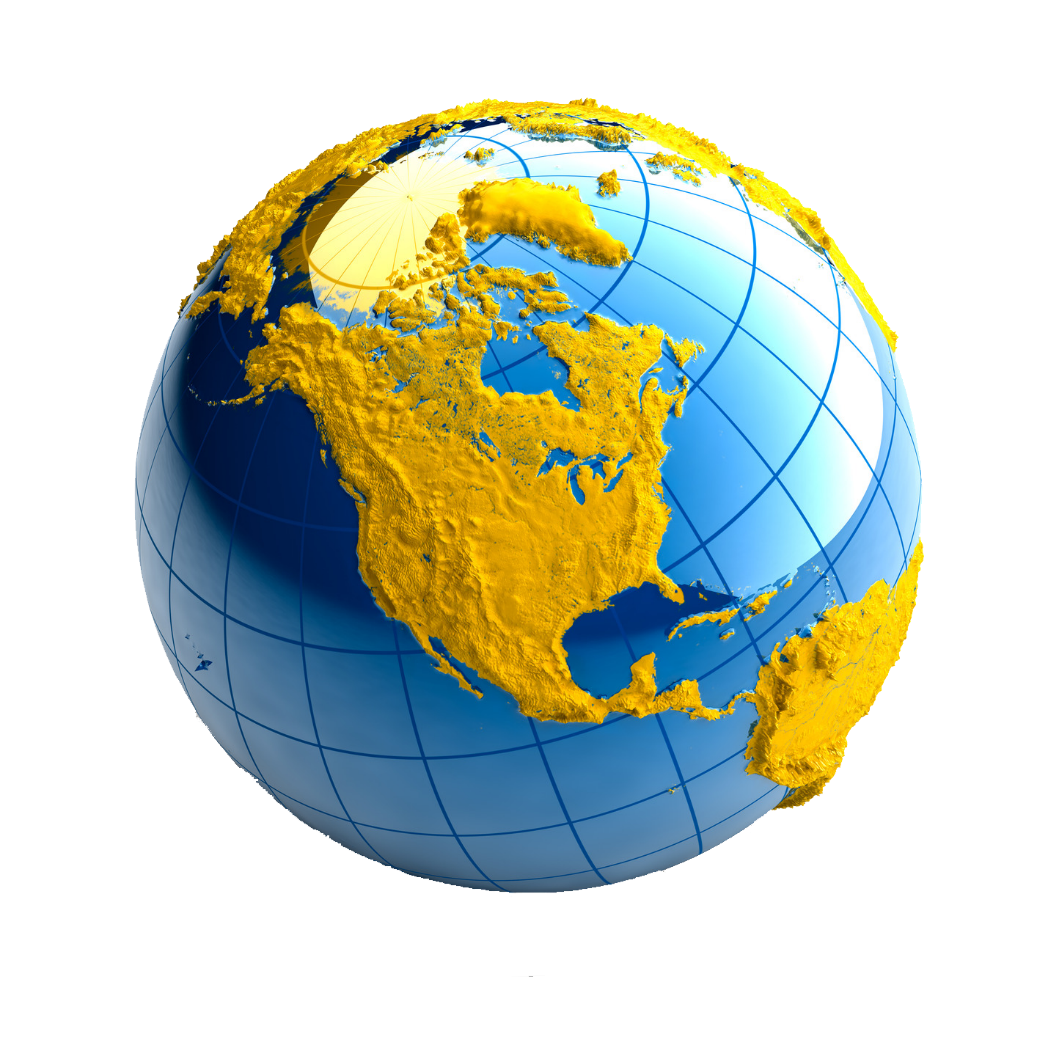 Мета дисципліни:
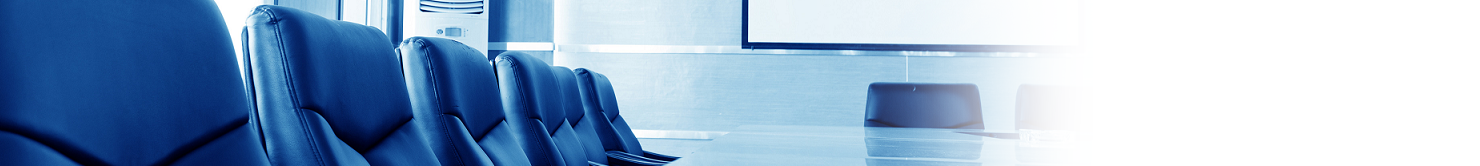 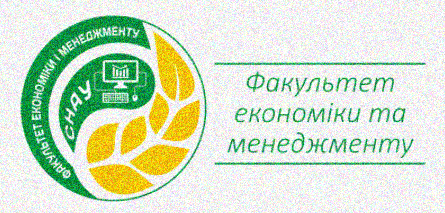 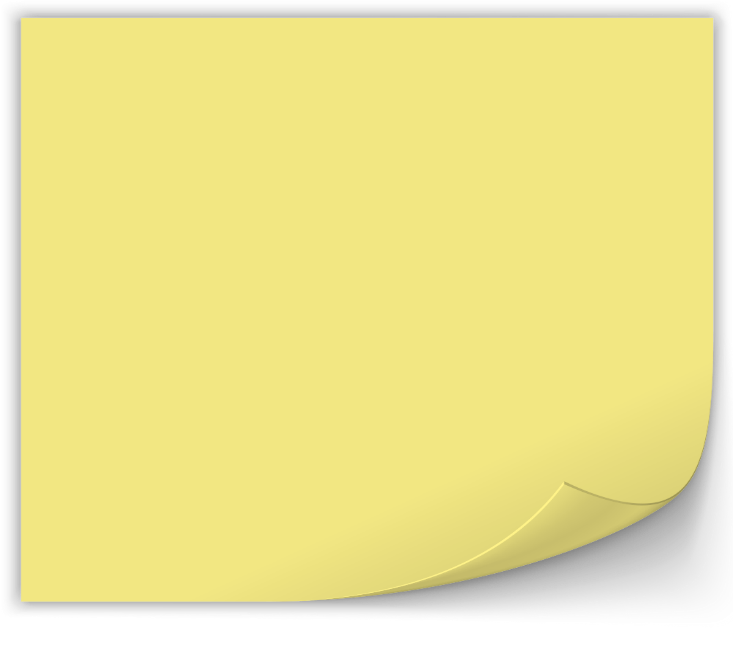 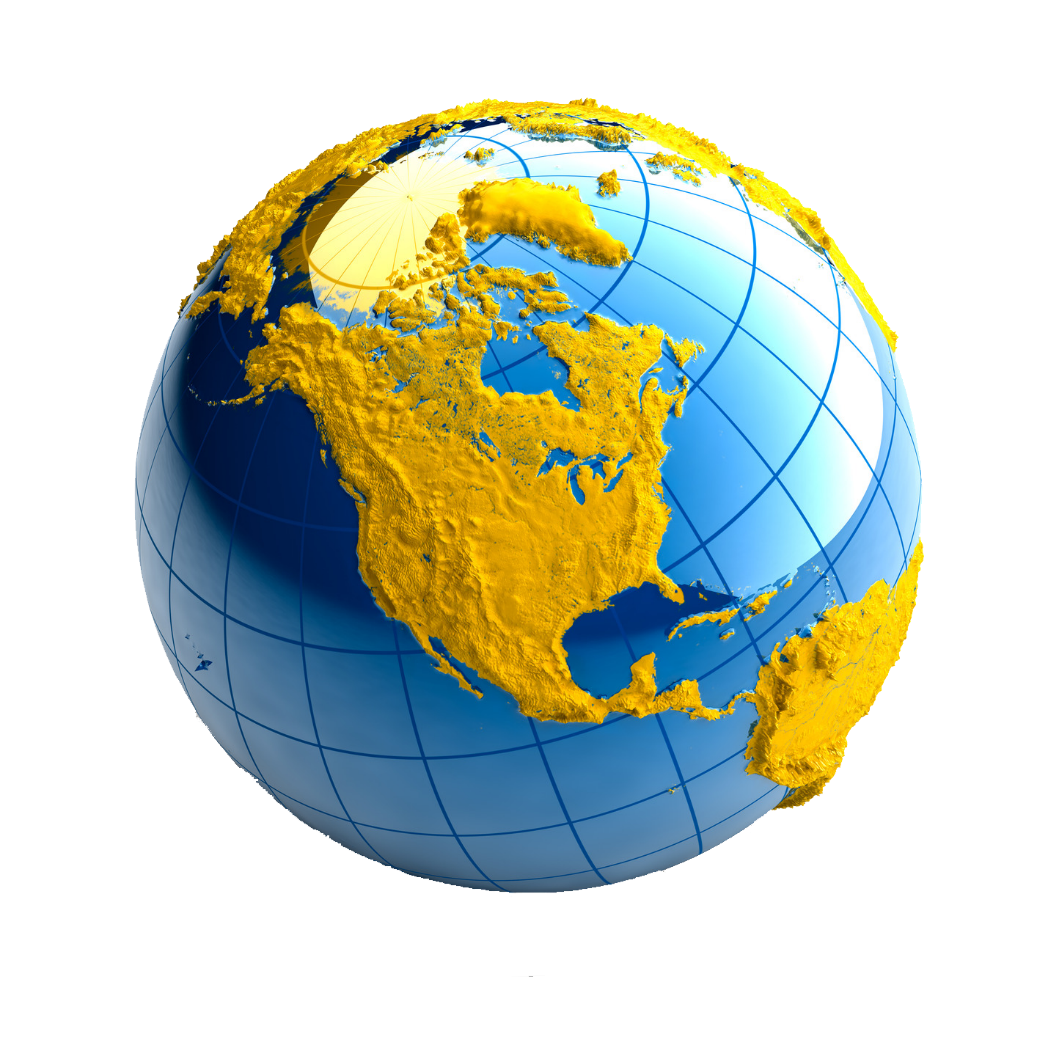 Детальніше…
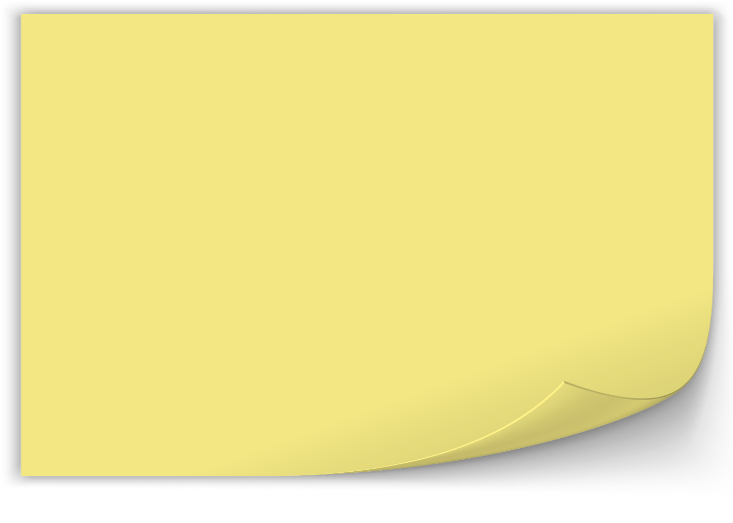 Зміст дисципліни
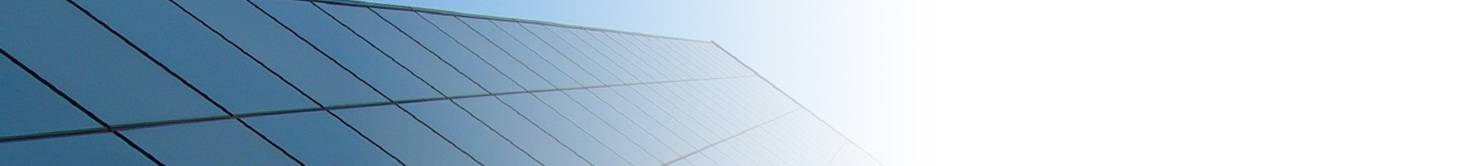 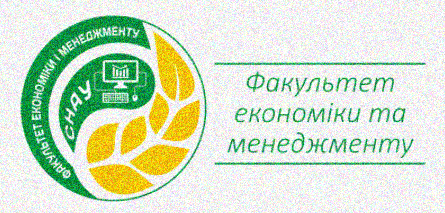 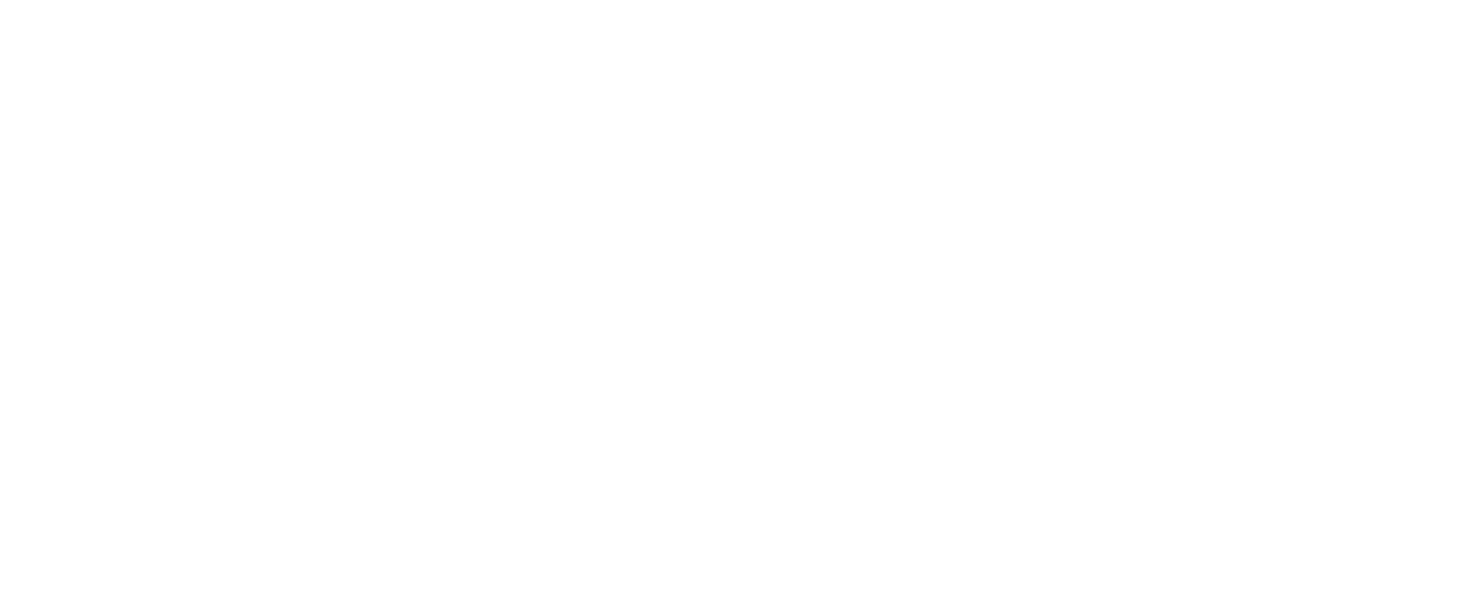 Тема 1. Часові межі феномену глобалізації 
Тема 2. Сучасна методологія глобалістики
Тема 3. Школи і міждисциплінарний статус глобалістики 
Тема 4. Становлення глобальної економіки
Тема 5. Цивілізаційні виміри глобальних економічних процесів
Тема 6. Суперечності і дуалізм сучасного етапу глобалізації
Тема 7. Парадоксальна природа глобальних трансформацій
Тема 8. Альтерглобалізм та його форми
Тема 9. Глобальна економіка як прогностична реальність 
Тема 10. Регулятивні механізми глобальної економіки
Тема 11. Міжнародні стратегії глобалізації 
Тема 12. Конкурентна стратегія розвитку України в умовах глобалізації